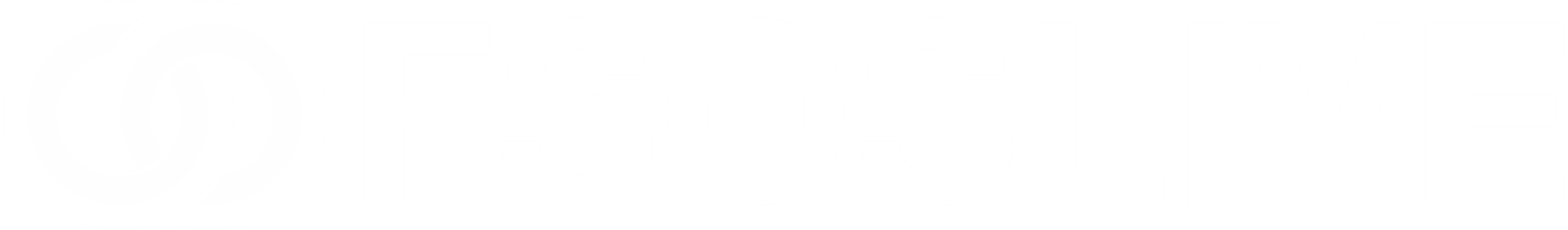 2025
Sponsorship opportunities

For our valued supplier community
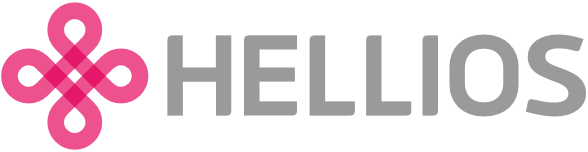 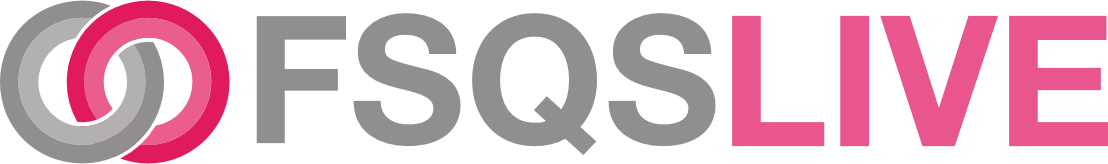 Confidence is everything
3rd October 2025
Business Design Centre London
Buyers & suppliers from all FSQS communities, together like never before
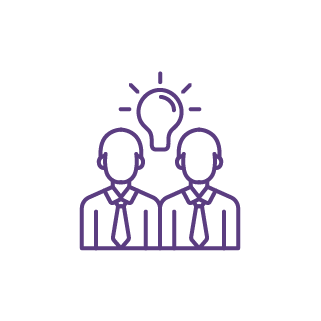 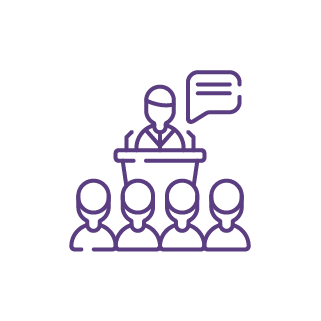 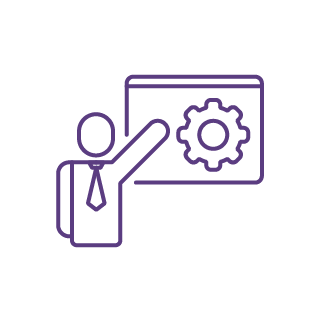 Discuss shared industry challenges
Hear from industry experts
Gain cutting-edge insights
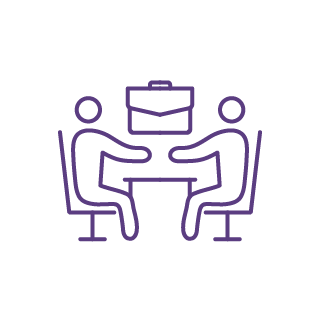 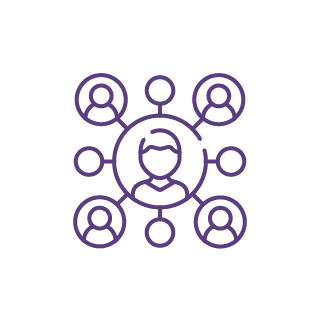 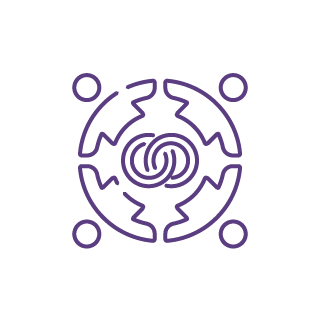 Bring the community to life
Direct access to industry buyers
Community exclusive networking opportunities
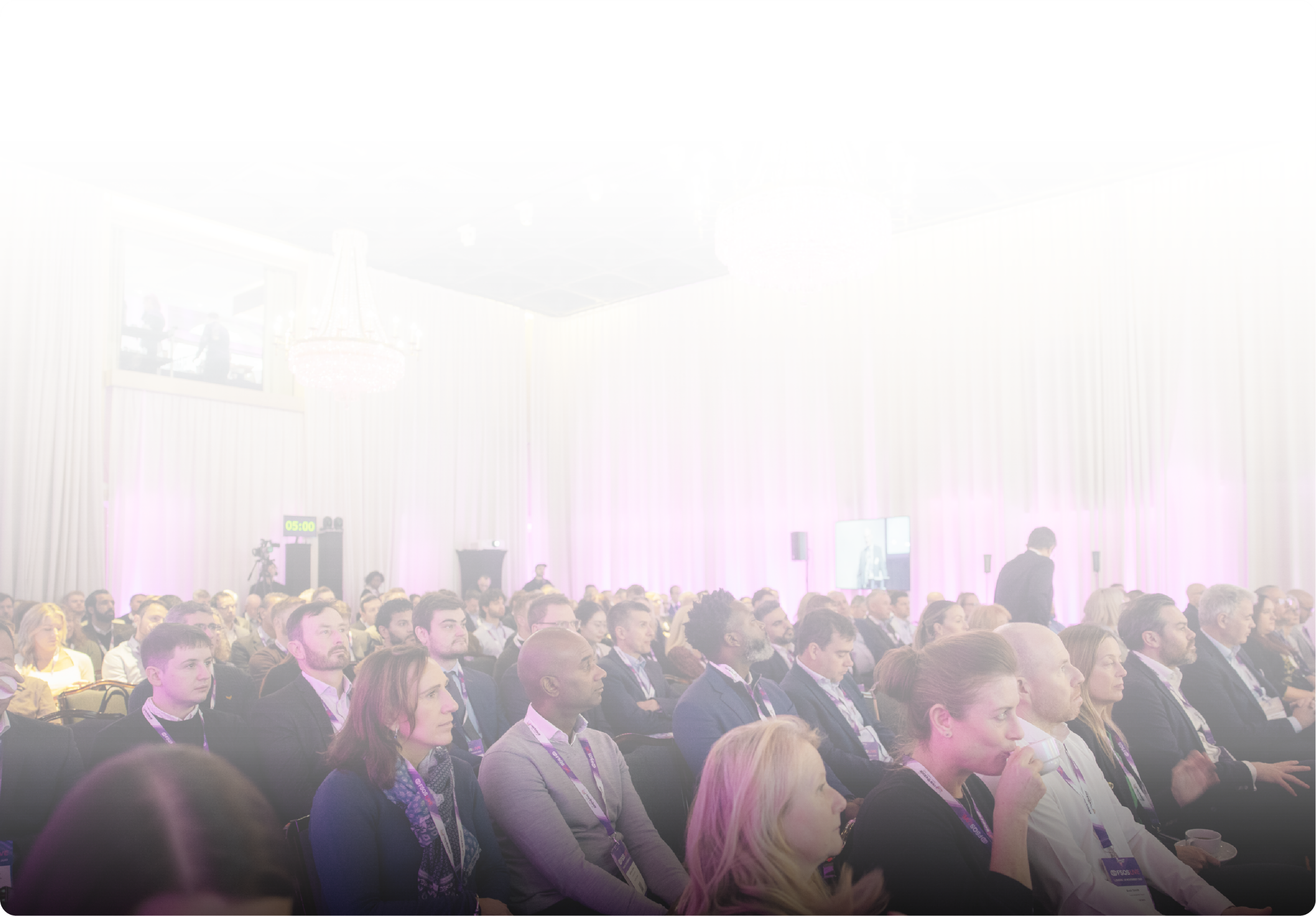 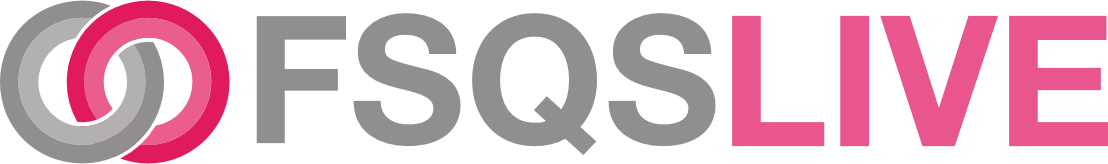 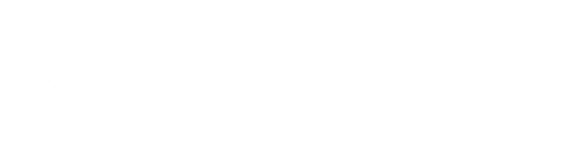 Confidence is everything
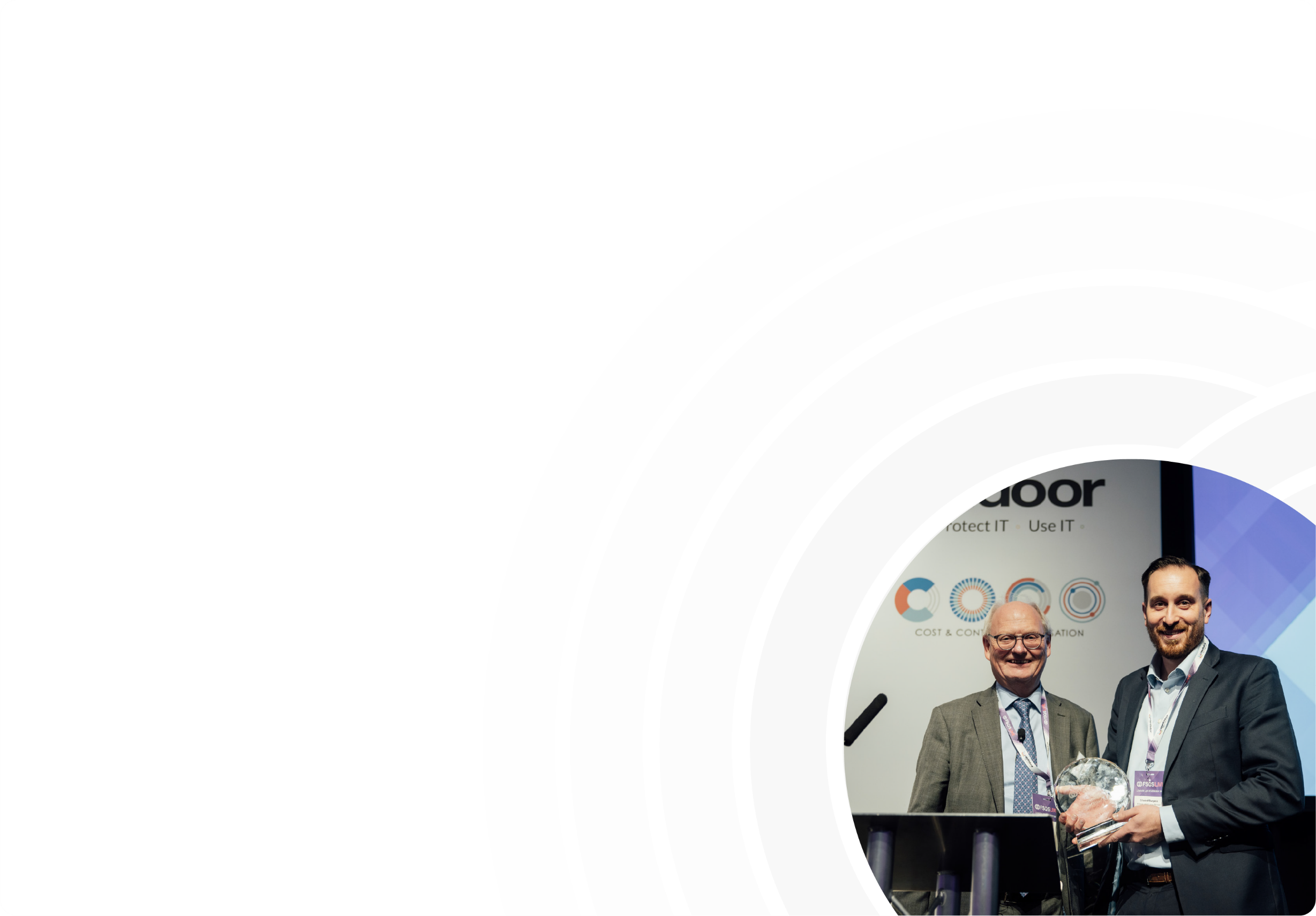 New for 2025!
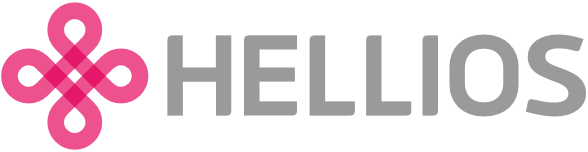 Meet the buyer
Confidence is everything
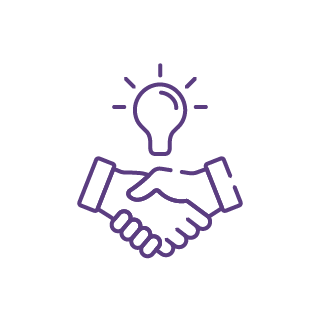 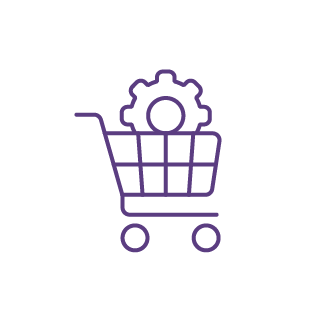 Collaborate with confidence
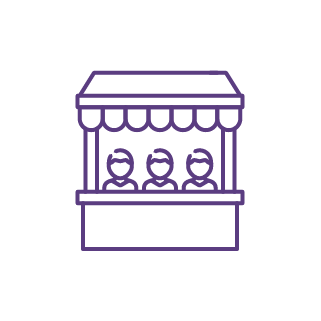 With procurement representatives relevant to what you offer
Become a step closer to building a potential relationship
Meet FSQS buyers and introduce your business
FSQS Buyers outline their areas of interest
Step 1
Step 2
Request up to two 5-minute meeting slots
If your meeting is accepted, you will be given a time slot for Meet the buyer
Step 3
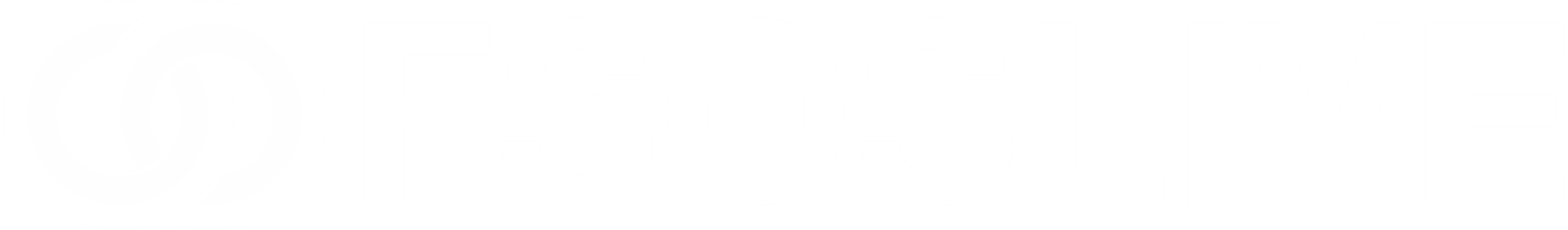 Bronze Sponsor - £7,500
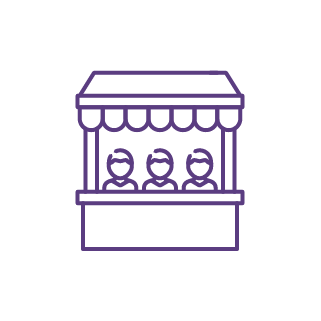 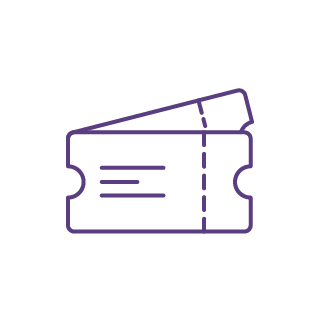 Be Seen. Be Heard. Be Remembered.
3 Available
Market stall
3 conferencetickets
Silver Sponsor - £10,000
Gold Sponsor - £15,000
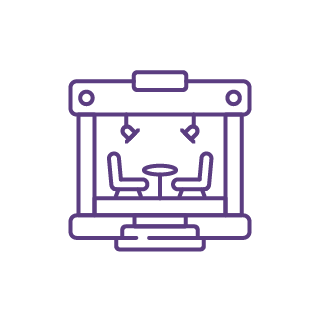 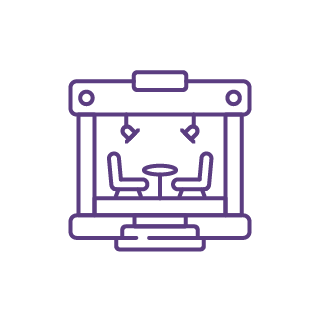 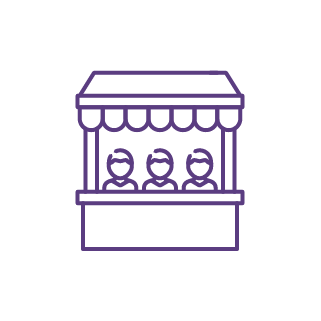 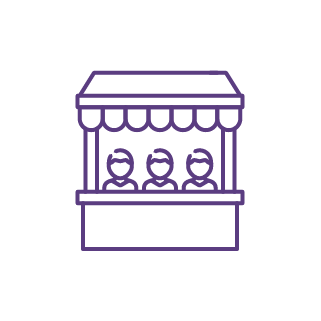 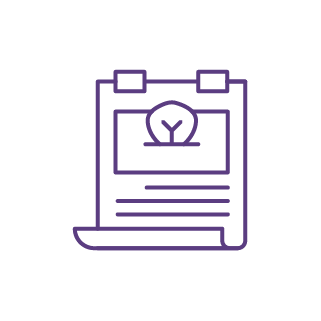 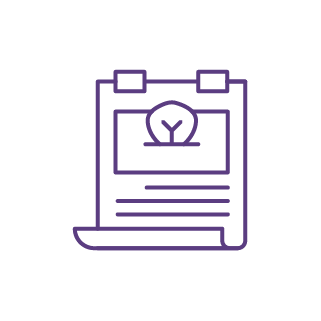 Premium market stall
Your brand at the Speakers' Dinner
Your brand onMeet the Buyer collateral
Market stall
Panel Slot
Panel Slot
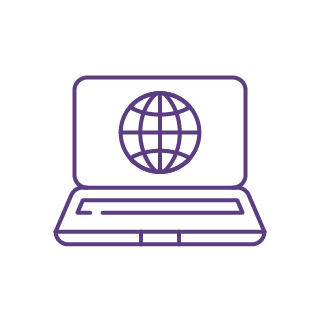 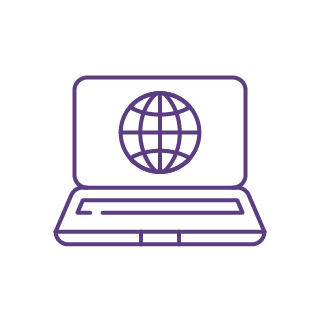 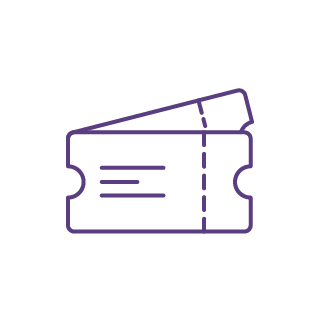 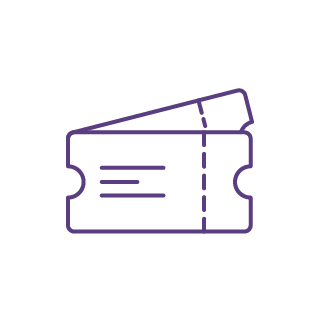 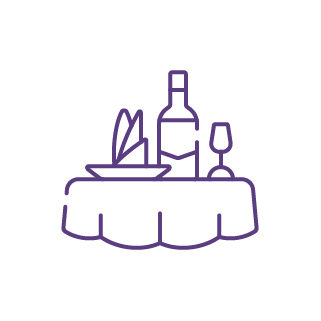 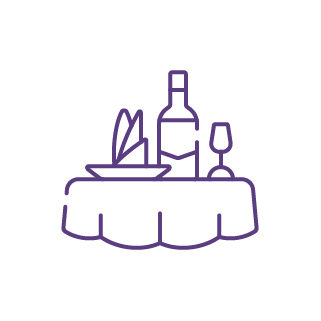 6 conferencetickets
4 conferencetickets
Website branding
Website branding
4 seats at the Speakers' Dinner
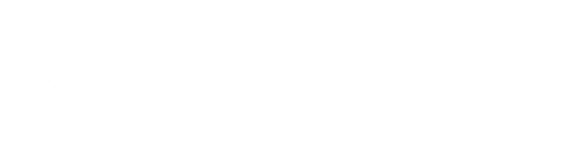 2 seats at the Speakers' Dinner
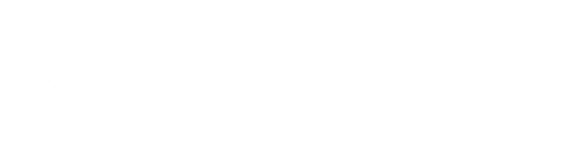 For any questions or further information, please email marketing@hellios.com.
Confidence is everything
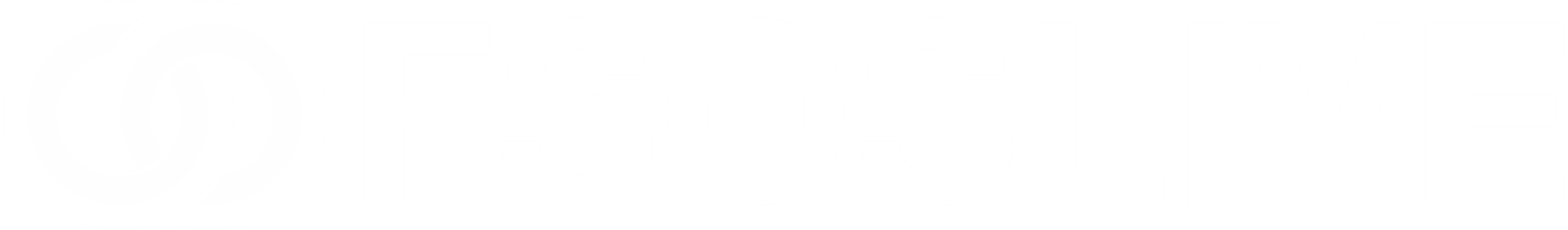 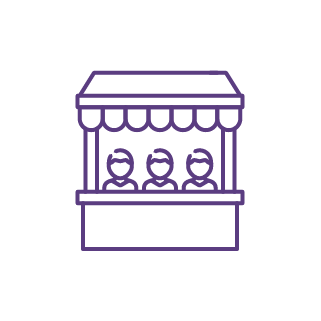 Amplify your brand:Elevate your brand’s presence by being one of the select suppliers to have a market stall. This exposure will significantly boost your brand awareness within the FSQS community and beyond.
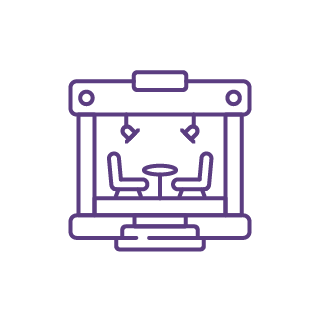 Three reasons to sponsor
Showcase thought leadership:
Gain the opportunity to position your company as an industry leader by participating in high-profile panel discussions. Share your expertise and insights with a targeted audience.
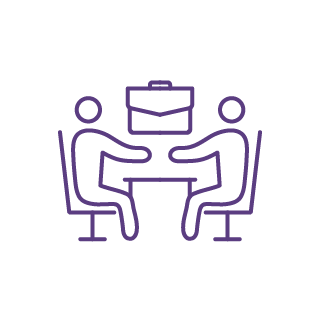 Meet the right people:
Whether it’s the speakers' dinner, Meet the Buyer or the marketplace, our buyers are there to talk to you. Be ready to explore partnerships and drive growth. Build relationships that bring you closer to collaboration.
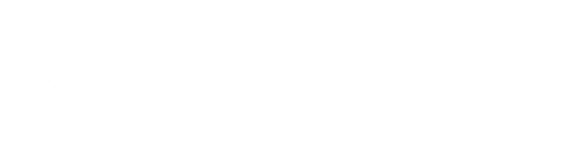 Confidence is everything
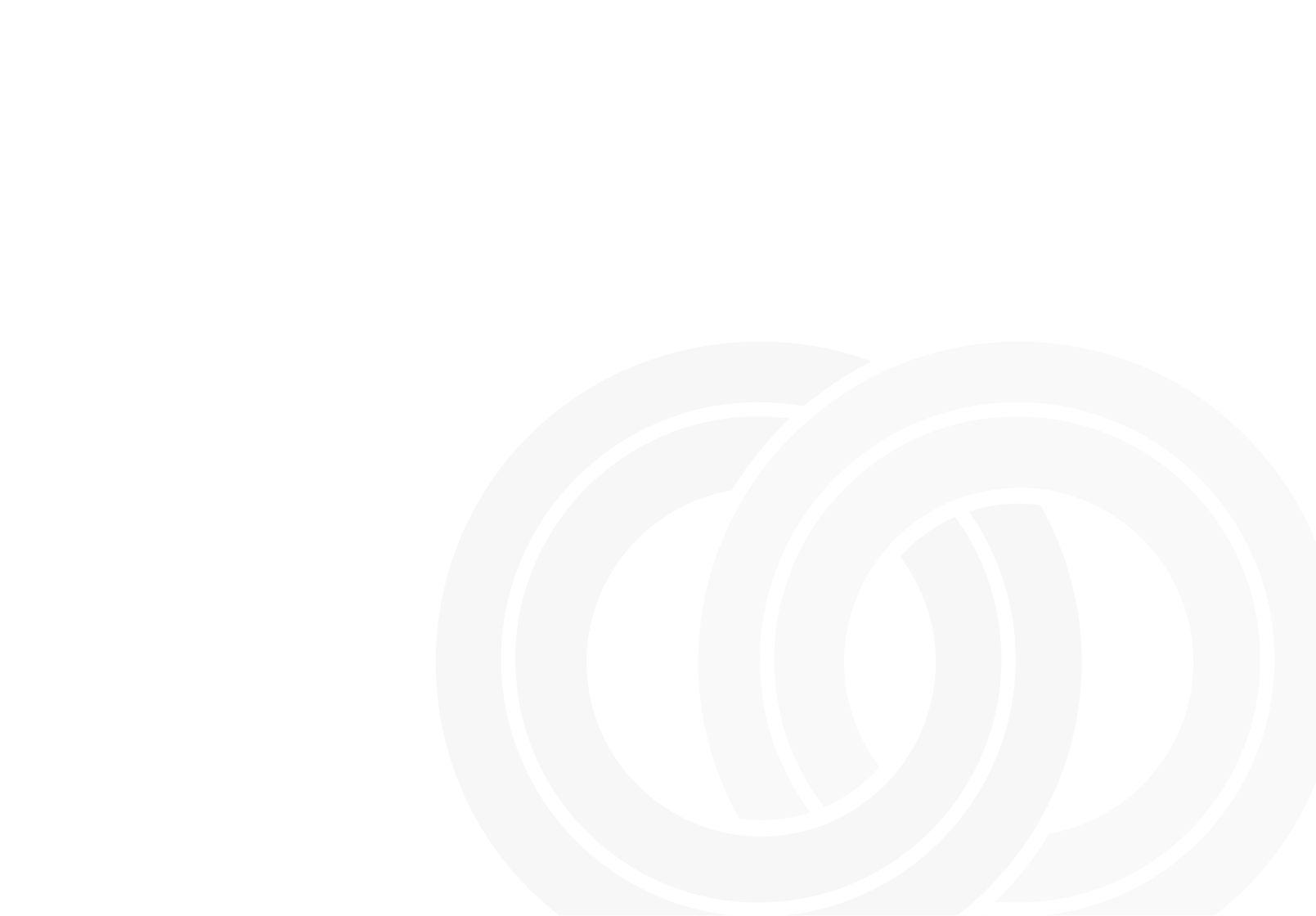 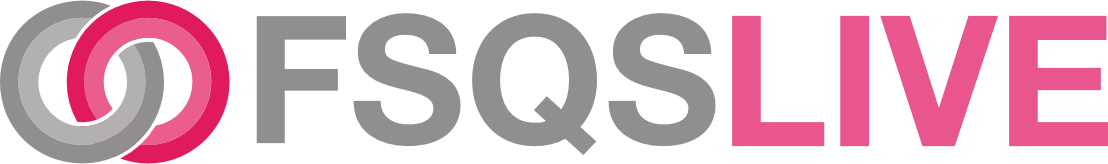 “I’d recommend FSQS Live to colleagues and other companies because it’s a really strong event to meet and understand the market and what priorities should be for the next year.”David Cass, Partner, SIA Partners
Supplier Sponsor of FSQS Live 2023
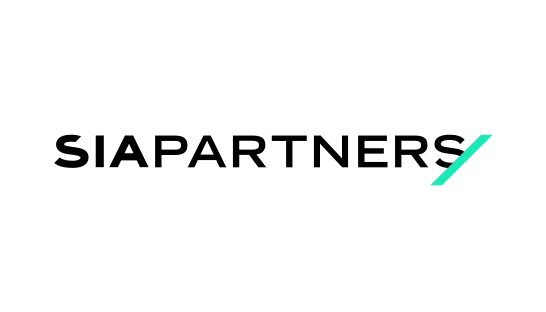 “It’s been great for us to meet and connect with people that we might not have spoken to had we not been part of FSQS.”Hollie Moss, Marketing Manager, Financial Cloud
Supplier Sponsor of FSQS Live 2023
Hear from your peers
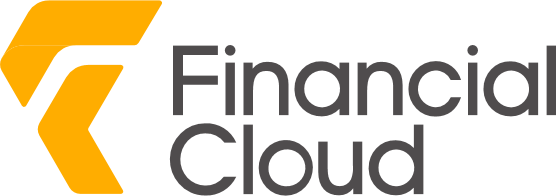 “Being part of the FSQS system has been great for us, it’s been a real door opener and we really enjoy being part of the community.”
David Kingston, Digital Director, Proteus
Supplier Sponsor of FSQS Live 2023
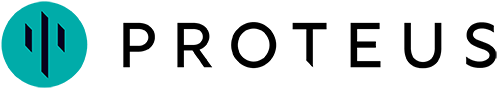 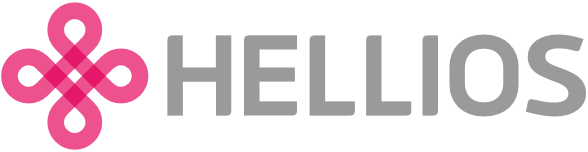 Confidence is everything
Confidence is everything
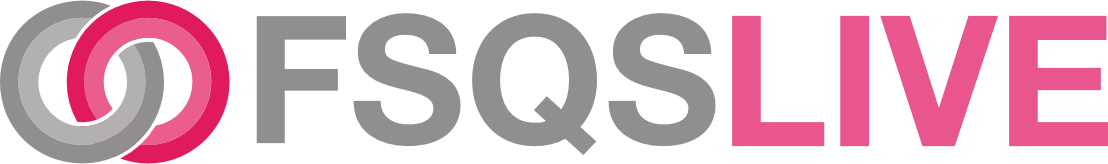 Package Breakdown
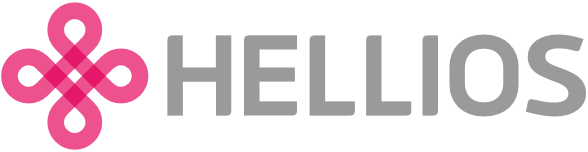 Confidence is everything